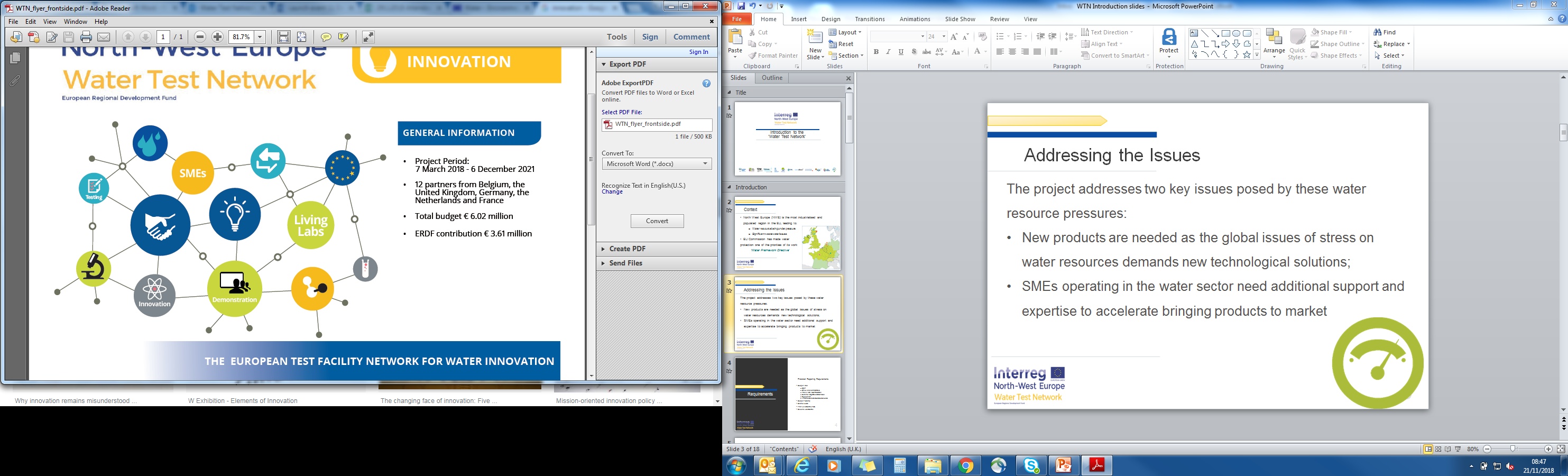 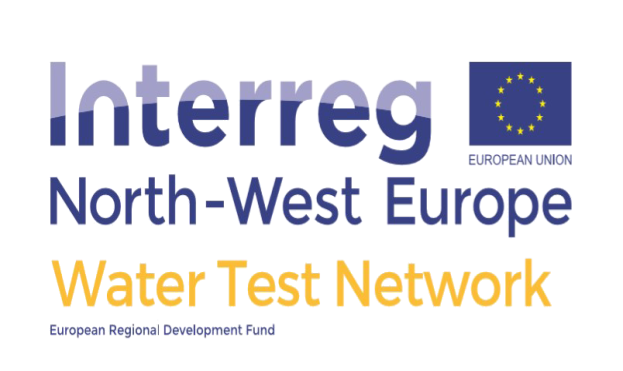 ‘Water Test Network’
David Ross
Scottish Water Horizons
1
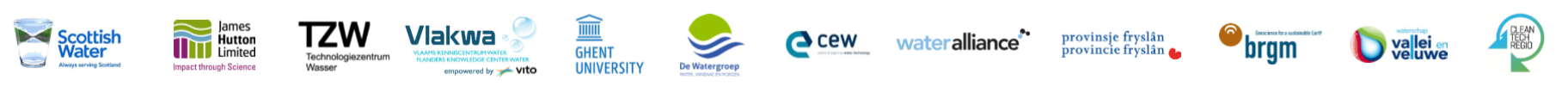 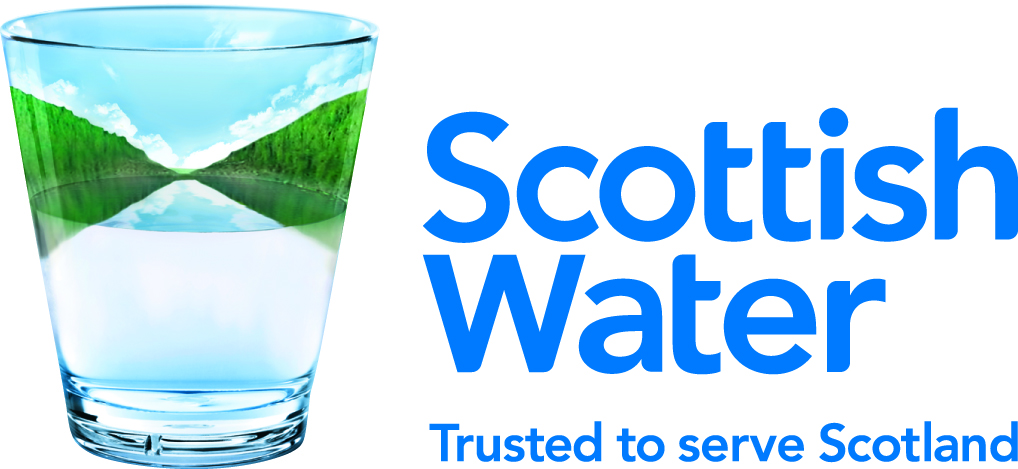 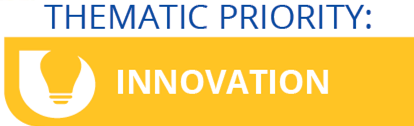 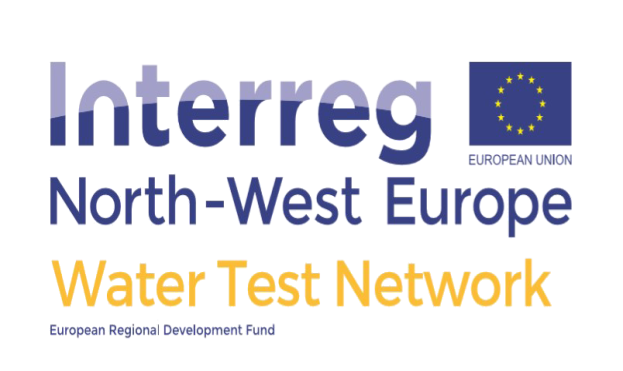 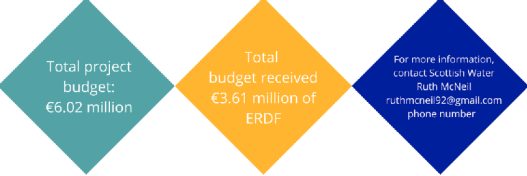 What is the Water Test Network?
Fully funded support for testing and verification of innovative technologies for the water industry
ERDF funded project running until December 2021 establishing a transnational network of testing facilities to support SME innovation in the water industry
Accessible to SMEs in North West Europe (NWE)
[Ireland, the United Kingdom, Belgium, Luxembourg, Switzerland, and parts of France, Germany and the Netherlands]
2
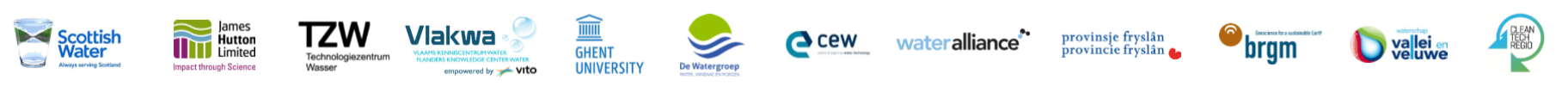 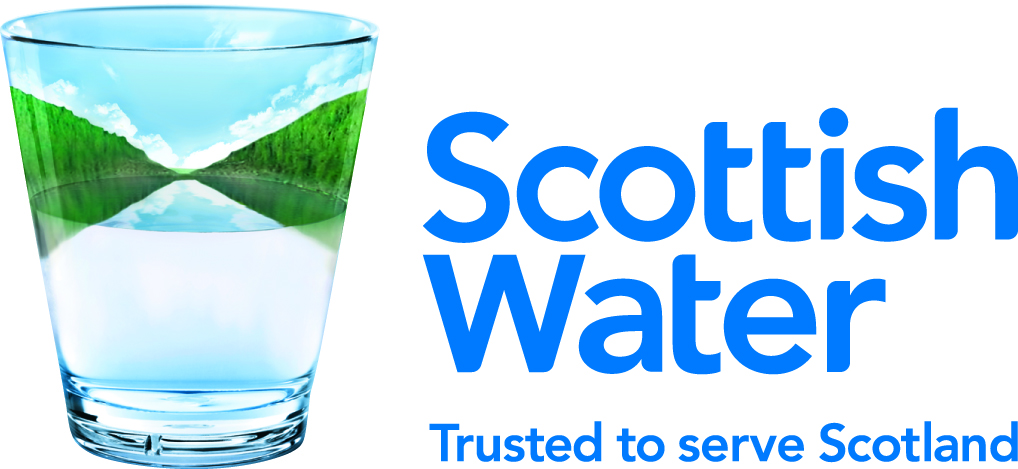 By 6th December 2021
At least 120 SMEs supported
90 new technologies tested
The Water Test Network
Goal:  Speed up market uptake of innovative water technology
Tool:  Transnational network of testing facilities

SMEs can fine-tune and test innovative technology in a real setting
30 new technologies brought to market by the SMEs
Network forms a sustainable business after the project lifetime
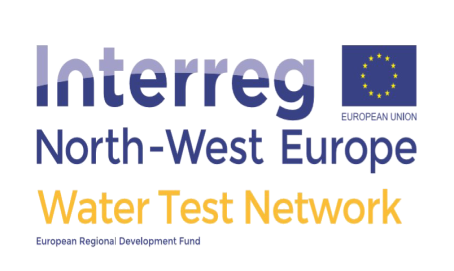 3
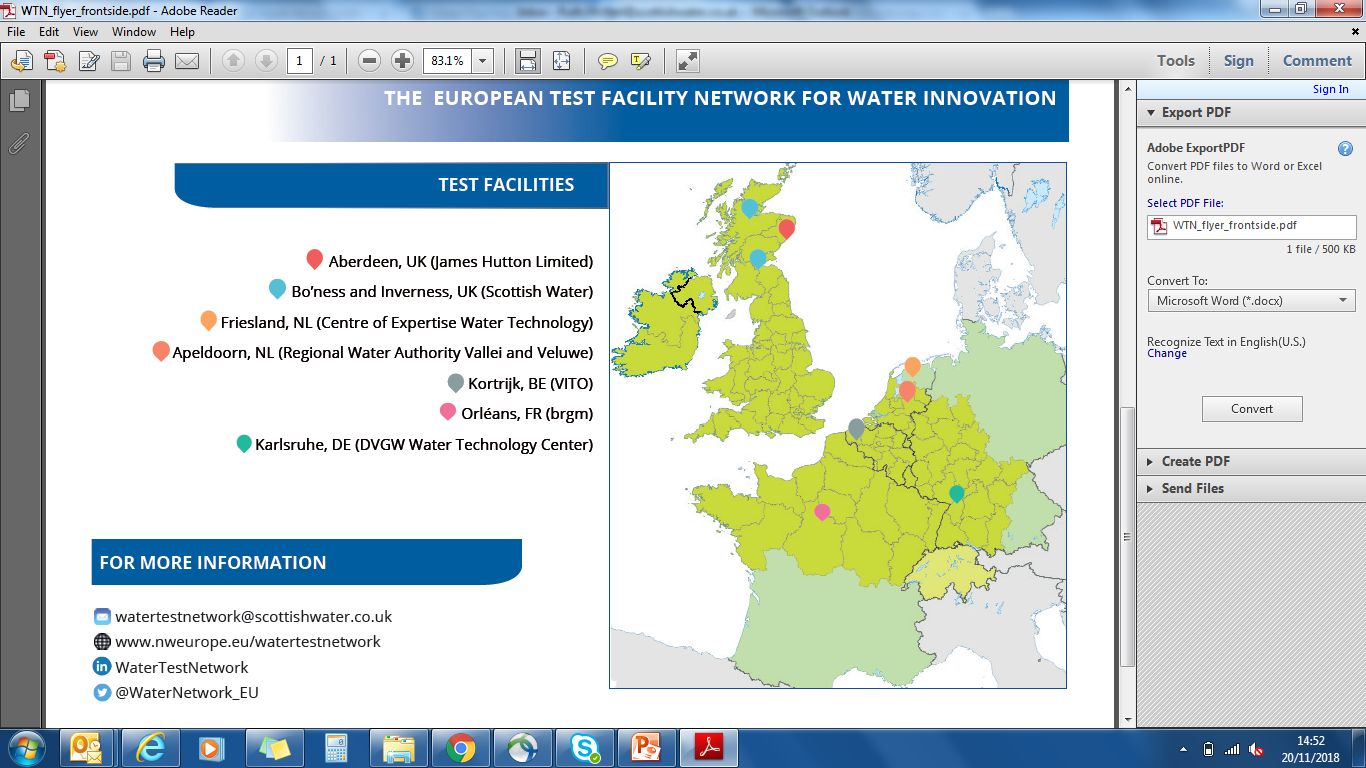 The Project Model
14 test facilities
Linking SMEs to the best-fit facility for their testing / verification needs
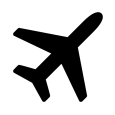 Tests their technology in a drinking water testing facility in the UK
SME based in France wishes to test a new technology for  treating drinking water in an operational environment
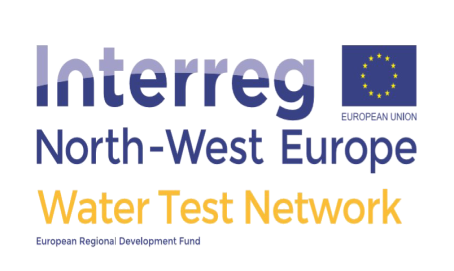 4
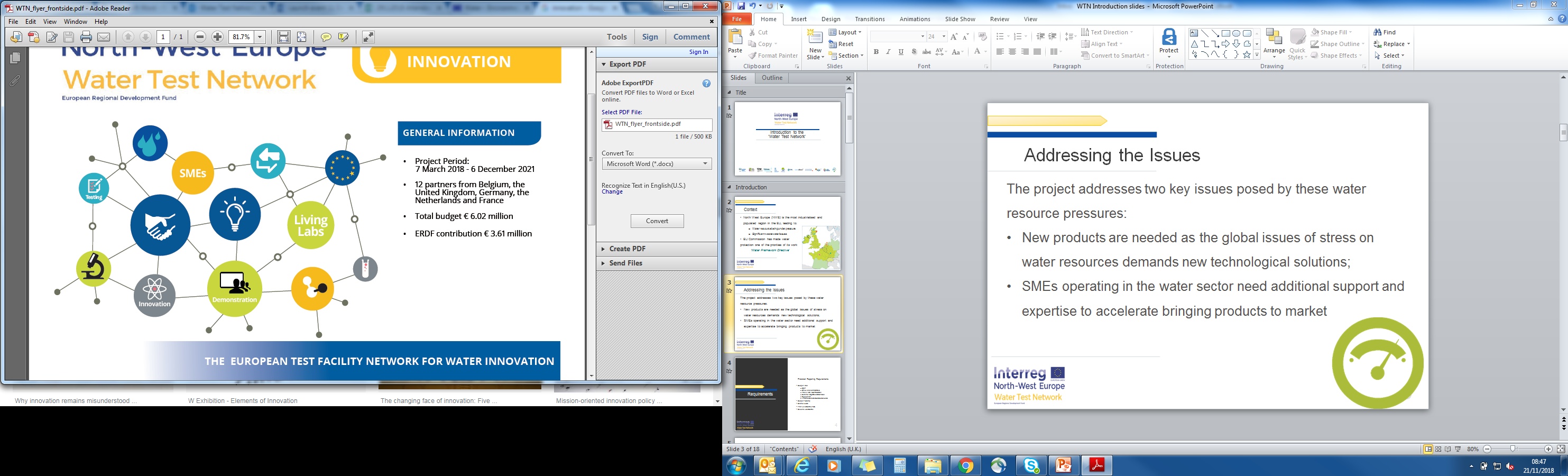 Fully funded support
Innovation Support Vouchers = 3 components
Investigative report

Analyses development and support needs of the SME and their proposed technology
Access to test facility

Access required varies from a few days in a lab to several weeks in a full-scale water plant
Verification report

Support with validation and verification to assist market entry.
Up to          €50,000 of total support
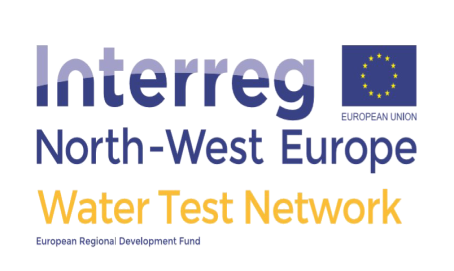 5
Who can apply and when
All small and medium enterprises (SMEs) from North West Europe can apply for the innovation vouchers 

An SME is defined as an organisation with no more than 250 employees and a turnover of at most €50 million
Applications for the vouchers can be submitted at any point from 
Now until 1st August 2021
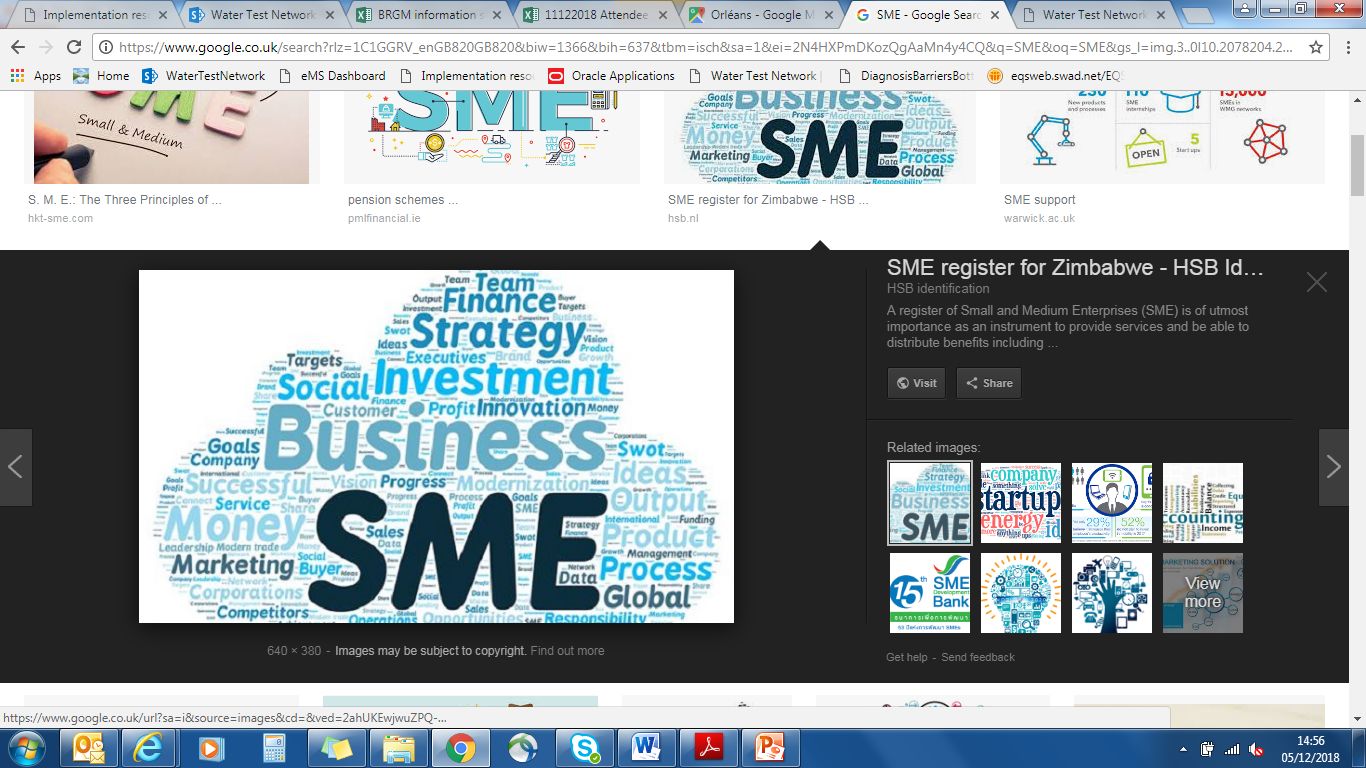 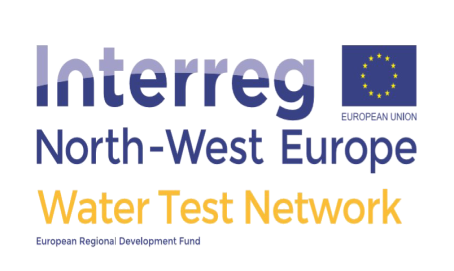 6
Application Process
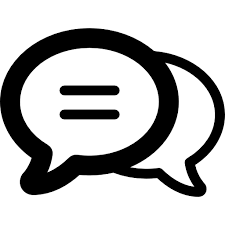 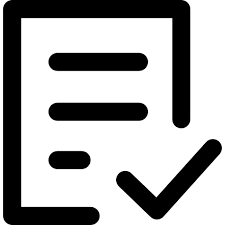 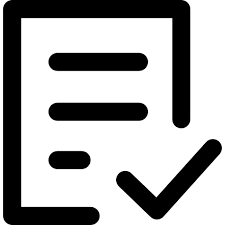 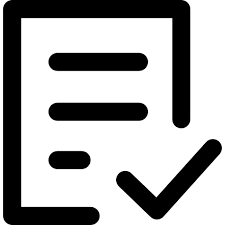 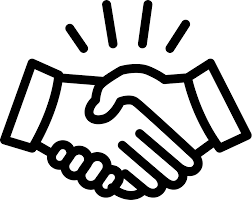 http://www.nweurope.eu/projects/project-search/water-test-network/
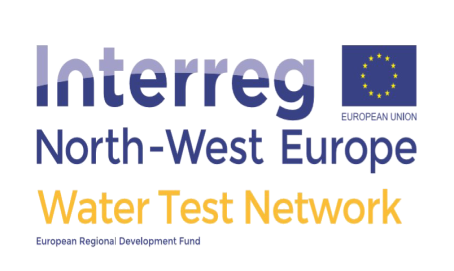 7
Innovation Challenges
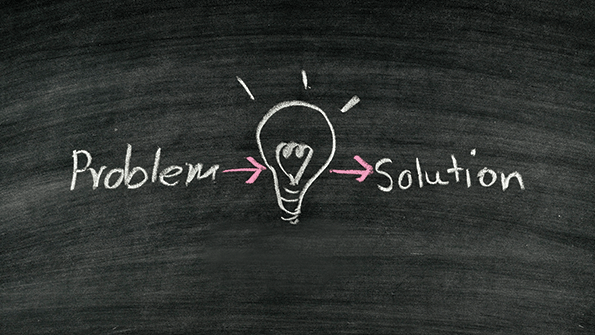 Total of 5 over project lifetime ​

Problems experienced by Water Users (public utilities, large industries) to which a solution is sought from innovative SMEs.

Engaging SMEs in a 'meet the buyer' type exercise, where challenges will be promoted amongst SMEs​
The winner of our first Challenge on Sludge processing has joined us at Aquatech and is here today

Our next Challenge on pharmaceutical removal was launched on the 1st November so apply now!  Closing date is 1 February 2020 at 12pm
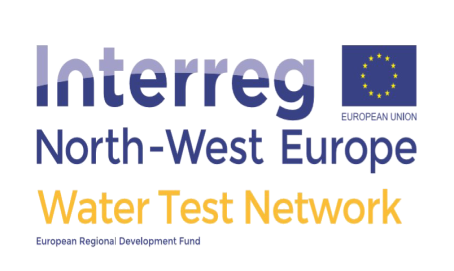 8
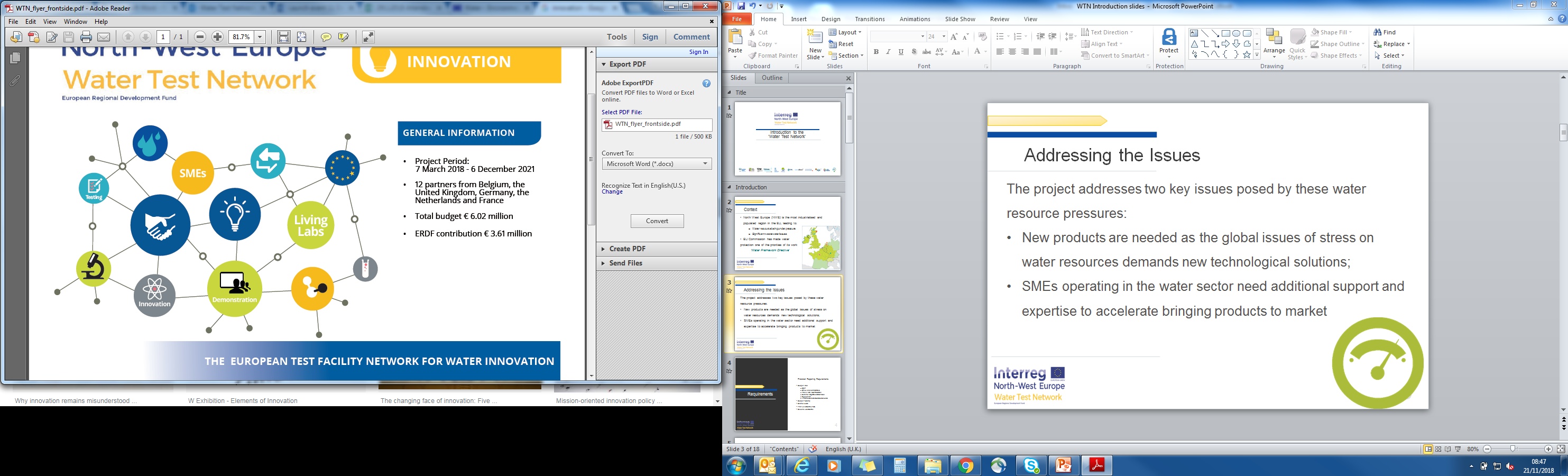 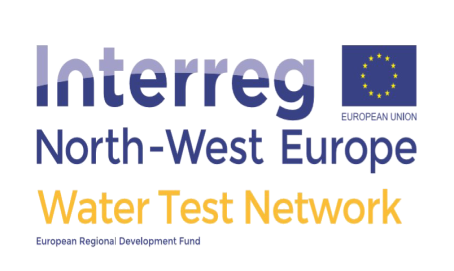 Thank you
To hear more about the Water Test Network, please take the opportunity to speak to one of our partners that are here today
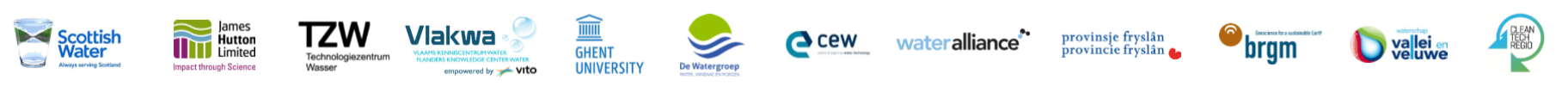 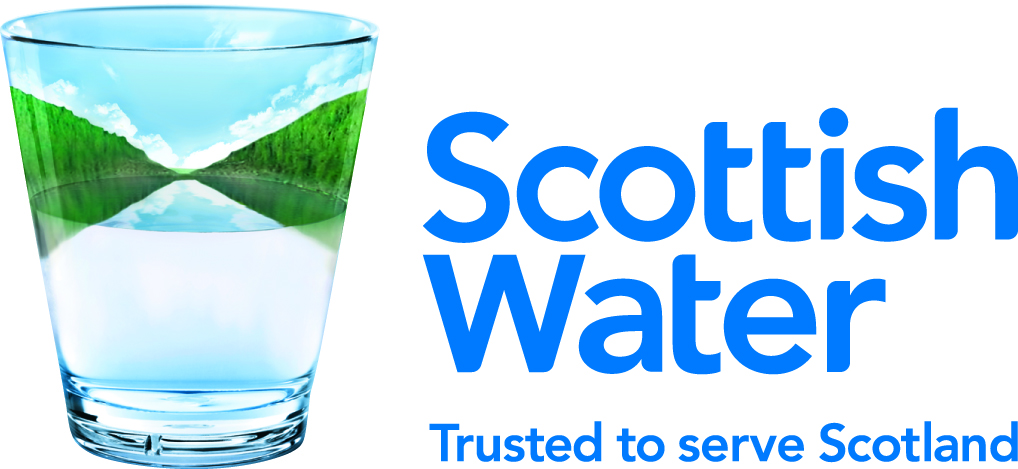